LA HISTORIA DE LAS COSAS
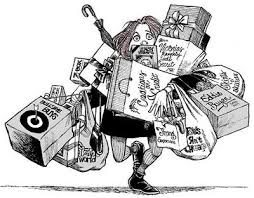 DEFINICION
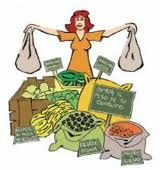 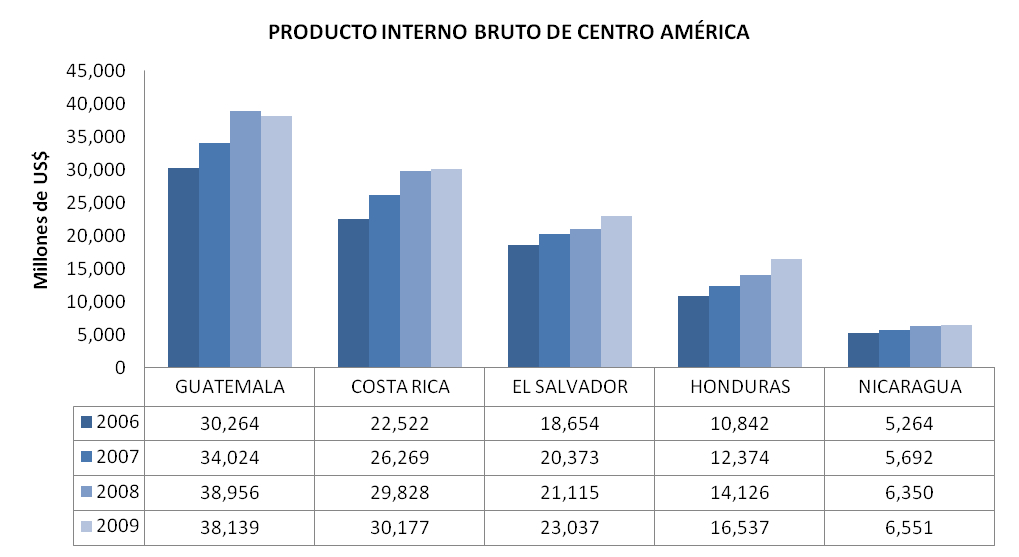 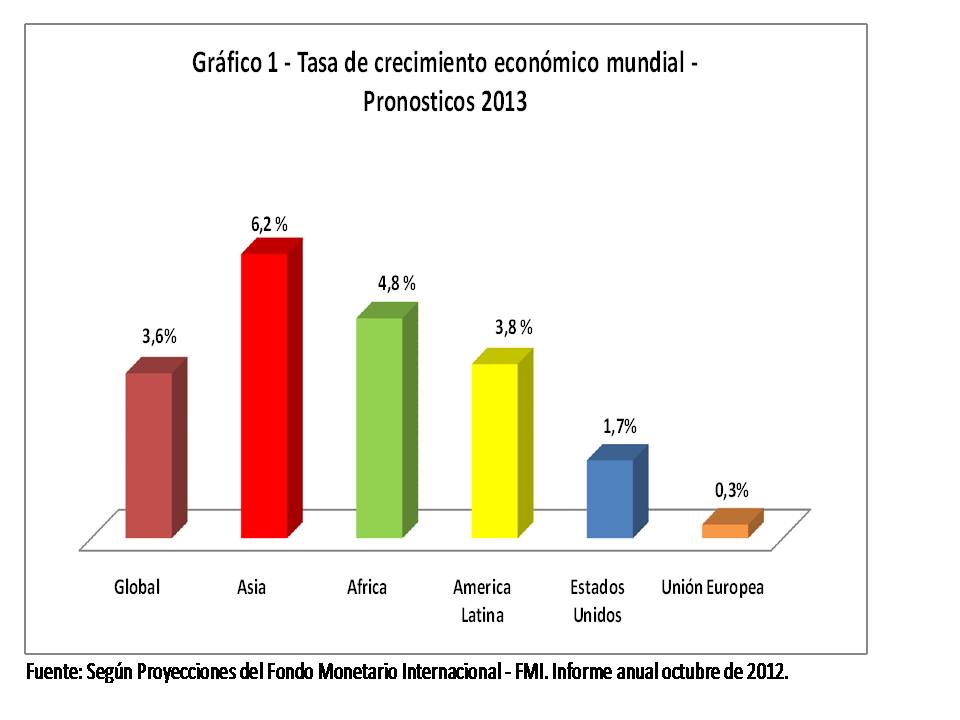 CARACTERISTICAS Y CLASES
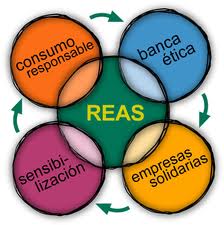 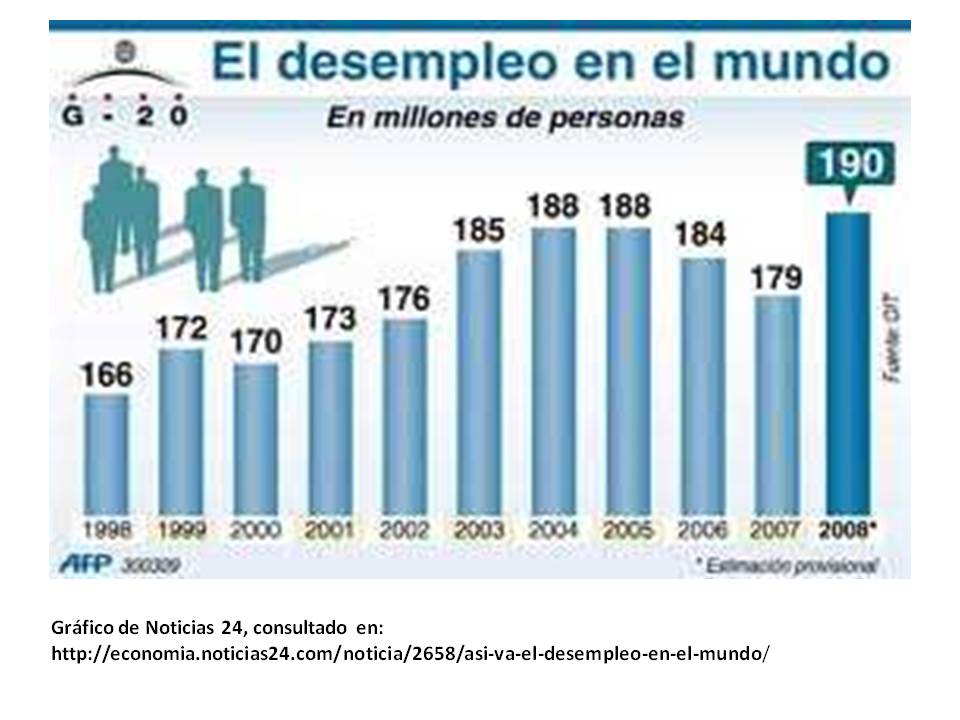 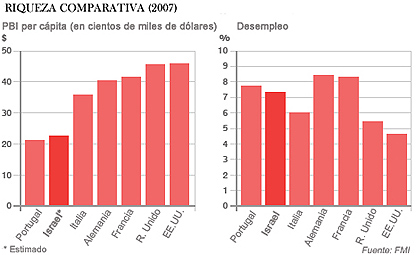 FUNCION DENTRO DE LA ECONOMIA DE UN PAIS
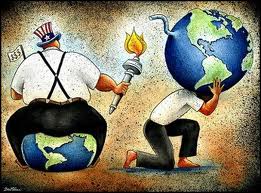 COMPORTAMIENTO EN LOS ULTIMOS 20 AÑOS
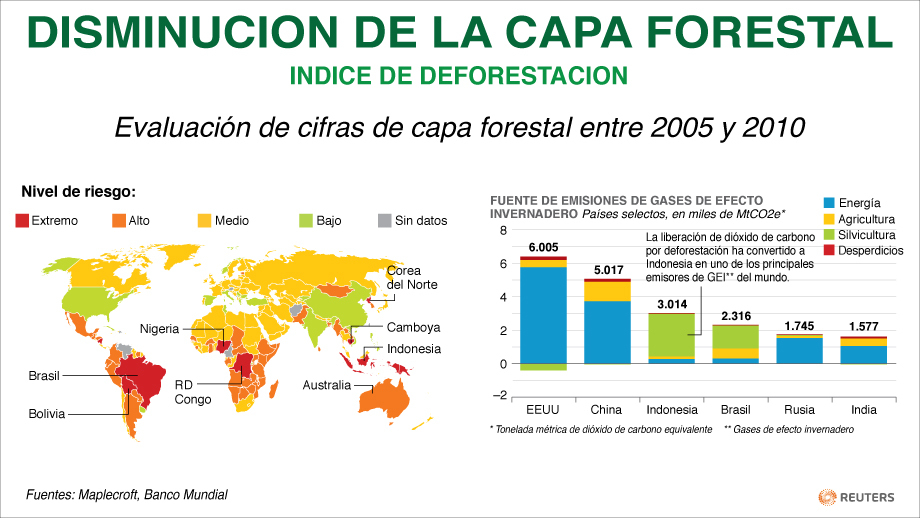 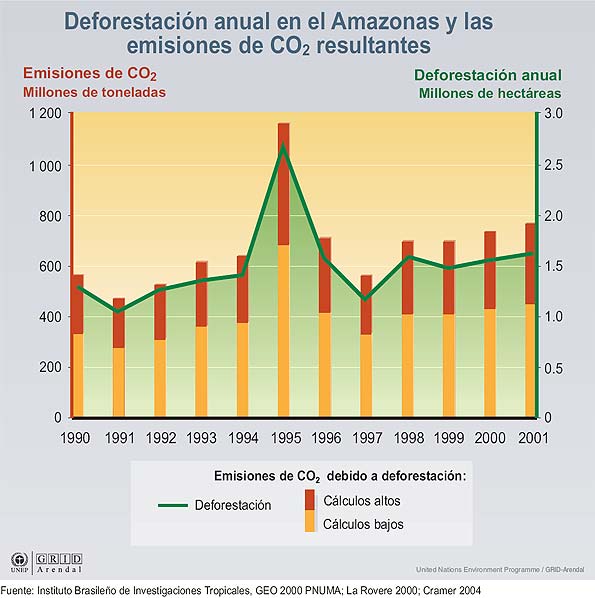 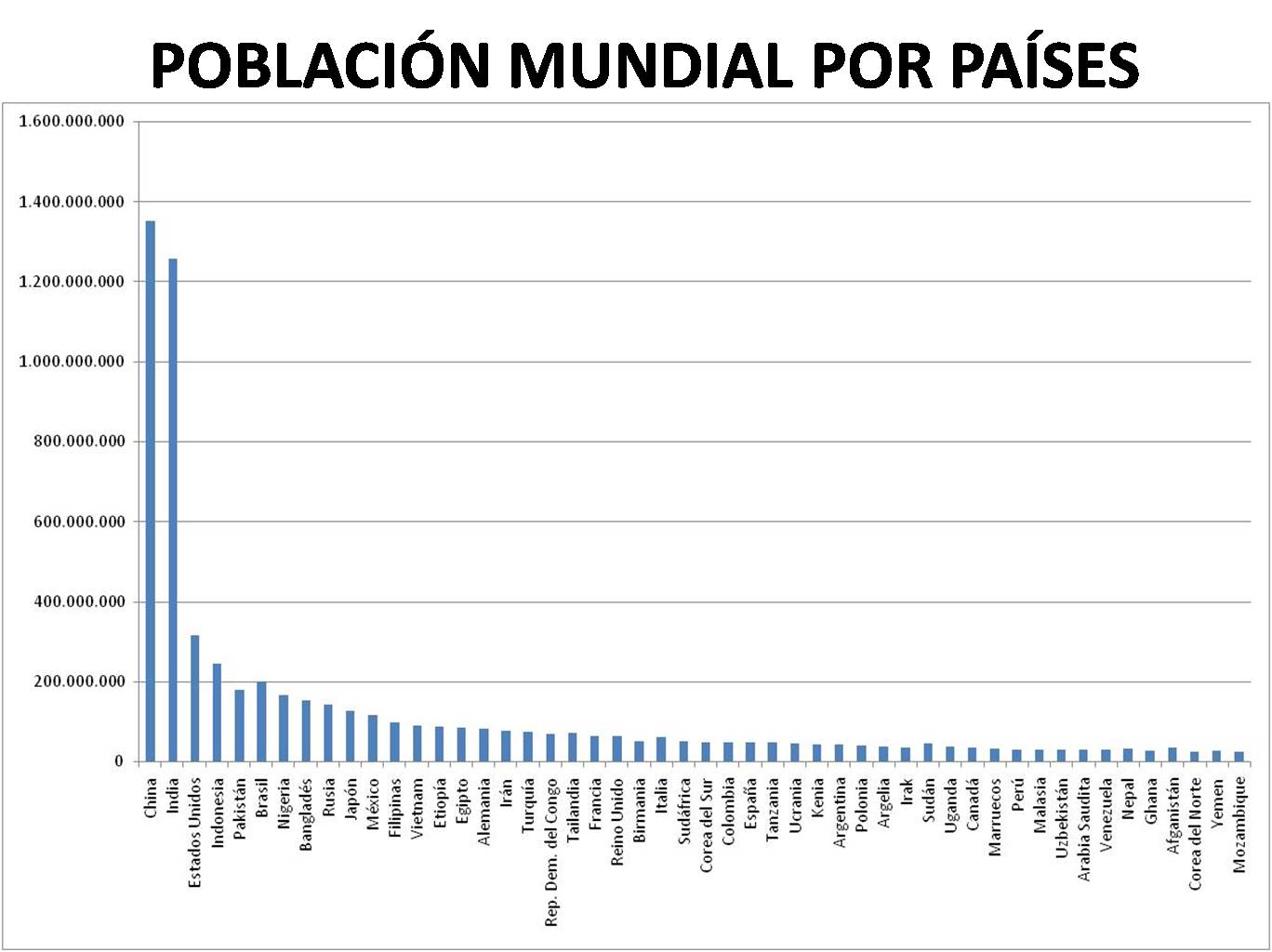 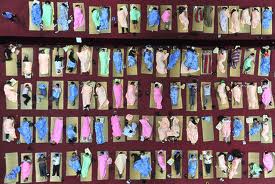 VINCULACION CON LA CARRERA DE AUDITORIA
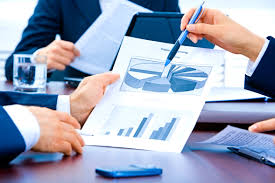 PERSPECTIVAS PARA EL PAIS
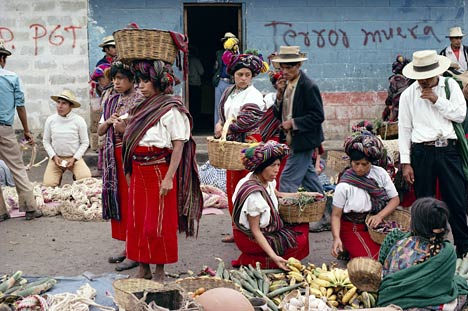 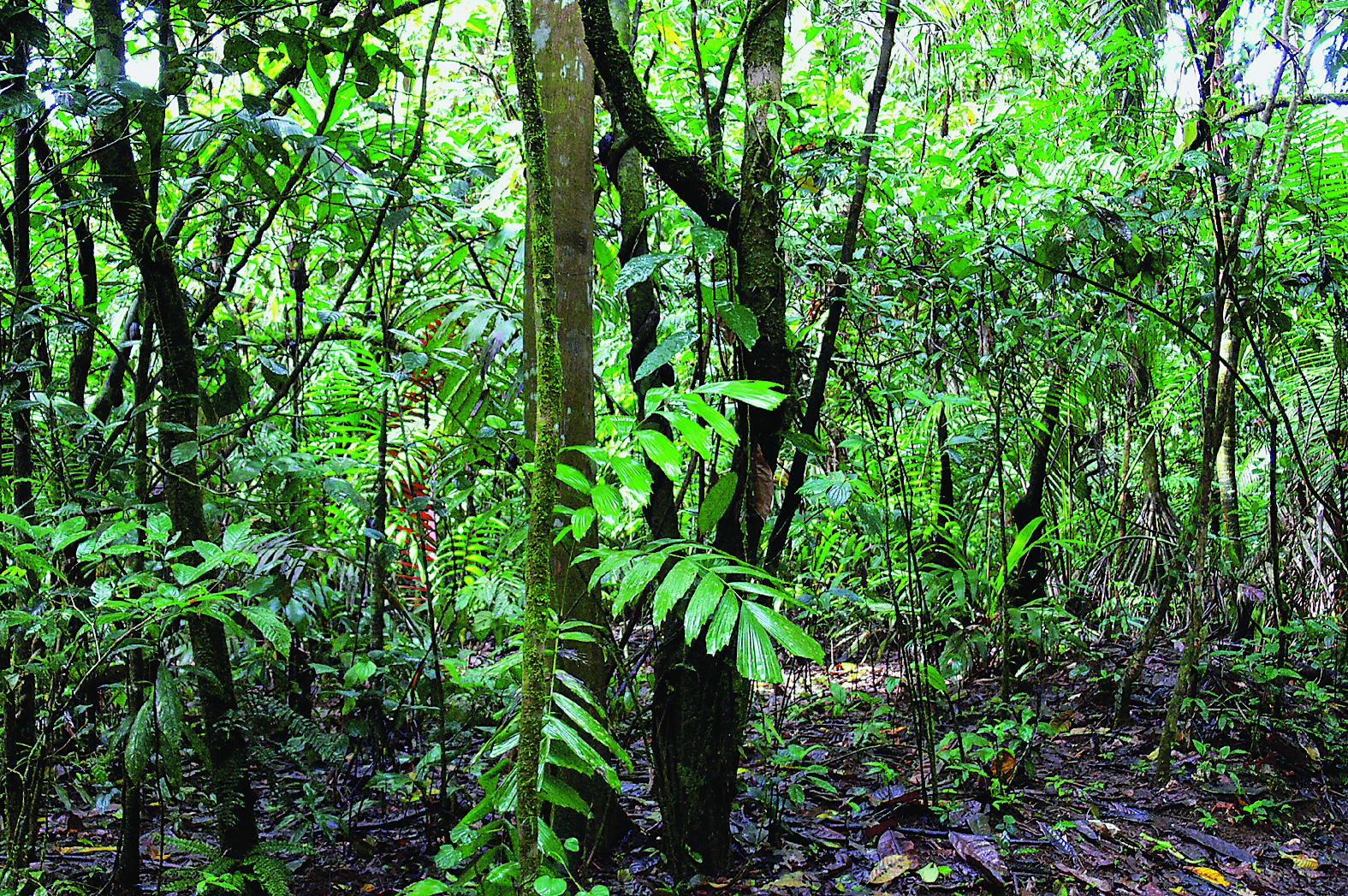 CUIDEMOS NUESTRO 
PLANETA
VIDEOCLIP LA HISTORIA DE LAS COSAS
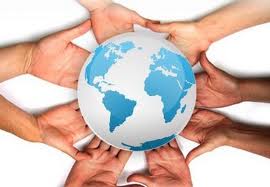 GRACIAS POR SU ATENCION